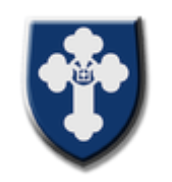 Maths Knowledge Organiser
Loci and Bearings
I can …
Keywords
Face, edge, vertex, vertices, prism, plane, symmetry, net, plan, elevation, isometric, compass, protractor, congruent, similar, bisect, perpendicular, bisector, equidistant, locus, loci, construct, bearing, clockwise
Bearings
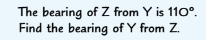 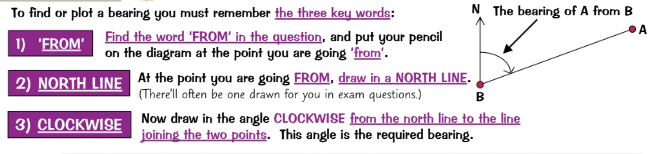 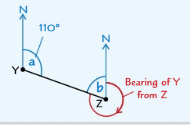 Loci (points that follow a rule)
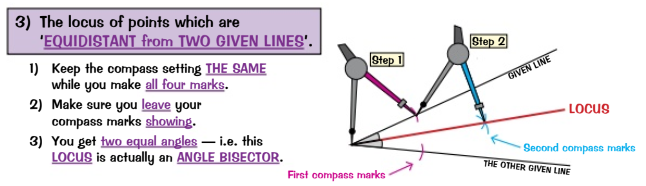 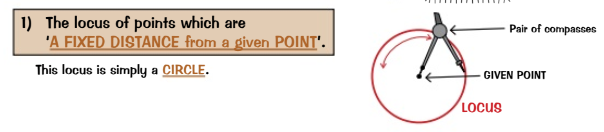 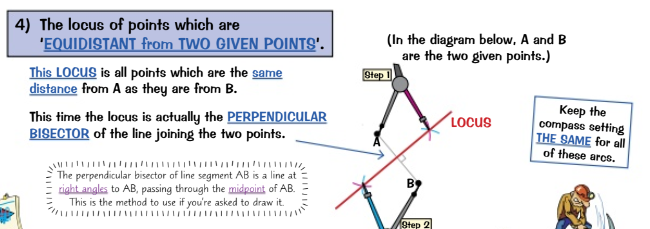 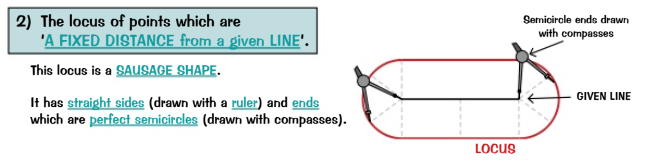 Hegarty Clip
492 – 496, 674 - 679
Prior Knowledge
Use of mathematical tools, names of solids, angles
Corbett Maths Clip
3-5, 26-7a, 68-83, 354
492